Lecture 16: Distributed Transactions & Two-Phase Commit
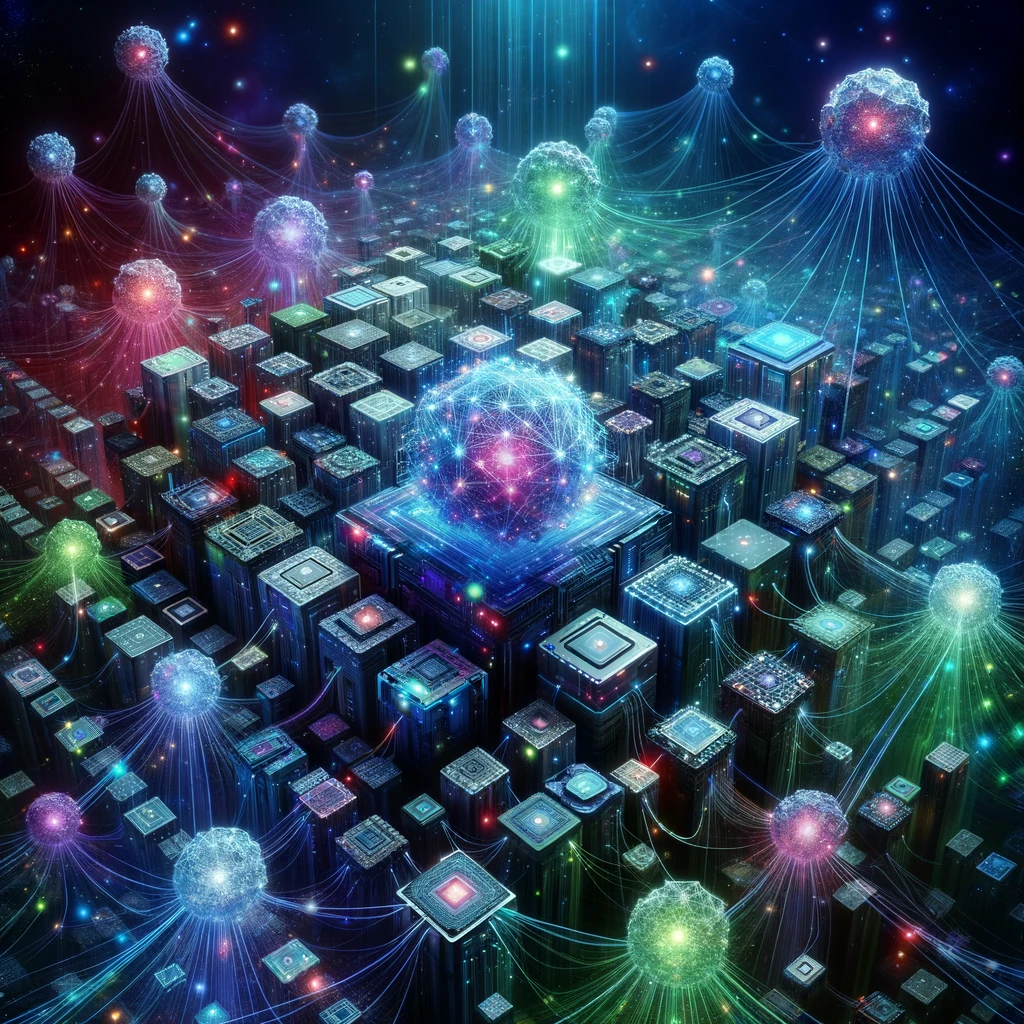 Lab 4 out today
Parallel DB Recap
Last time:  discussed parallel query execution
Focused on partitioned parallelism
merge
⨝
⨝
⨝
…
A2
A1
An
B2
B1
Bn
Processor  1
Processor  2
Processor  n
Partitioning Strategies
Random / Round Robin
Evenly distributes data (no skew)
Requires us to repartition for joins
Range partitioning
Allows us to perform joins without repartitioning, when tables are partitioned on join attributes
Subject to skew
Hash partitioning
Allows us to perform joins without repartitioning, when tables are partitioned on join attributes
Only subject to skew when there are many duplicate values
Parallel Operations in a Partitioned DB
SELECT
Trivial to “push down” to each worker
Depending on partitioning attribute, may be able to skip some partitions 
PROJECT
Assuming all columns are on each node, nothing to be done
JOIN
Depending on data partitioning, may be able to process partitions individually and then merge, or may need to repartition
AGGREGATE
Partially aggregate data at each node, merge final result
Join Strategies
If tables are partitioned on same attribute, just run local joins
Also, if one table is replicated, no need to join
Otherwise, several options:
Collect all tables at one node
Inferior except in extreme cases, i.e., very small tables
Re-partition one or both tables – “shuffle join”
Depending on initial partitioning
Replicate (smaller) table on all nodes
Repartitioning Example
Suppose A pre-partitioned on a, but B needs to be repartitioned
merge
Generalizes to the case of repartitioning both tables
⨝
⨝
⨝
B1
A1
B1
B2
A2
B2
Bn
An
Bn
Processor  1
Processor  2
Processor  n
split
split
split
A1
B1
A2
B2
An
Bn
Processor  1
Processor  2
Processor  n
Distributed Transactions
Suppose we have data on separate machines and want to run a transaction across them

Example 1: reserve a rental car and an airline flight, and only commit if both are available.
Example 2: transfer money from bank 1 to bank 2
Example 3: add a friend to a social media graph, where user 1 is on Asia server and user 2 is on US server
Problem with Distributed Transactions
Consider:

BEGIN
INSERT A  Machine 1
INSERT B  Machine 2
INSERT C  Machine 3
COMMIT

Problem: Machine 1 & 2 commit, Machine 3 crashes
What happens?
Goal: Atomicity
If one machine crashes, system should still preserve atomicity
 Crashing machine should recover & commit
				or
 All machines (including crashing one) should rollback

In single-node system, a transaction is committed the moment the commit record goes to disk

In multi-node system, can’t ensure commit record is all-or-nothing across all nodes!
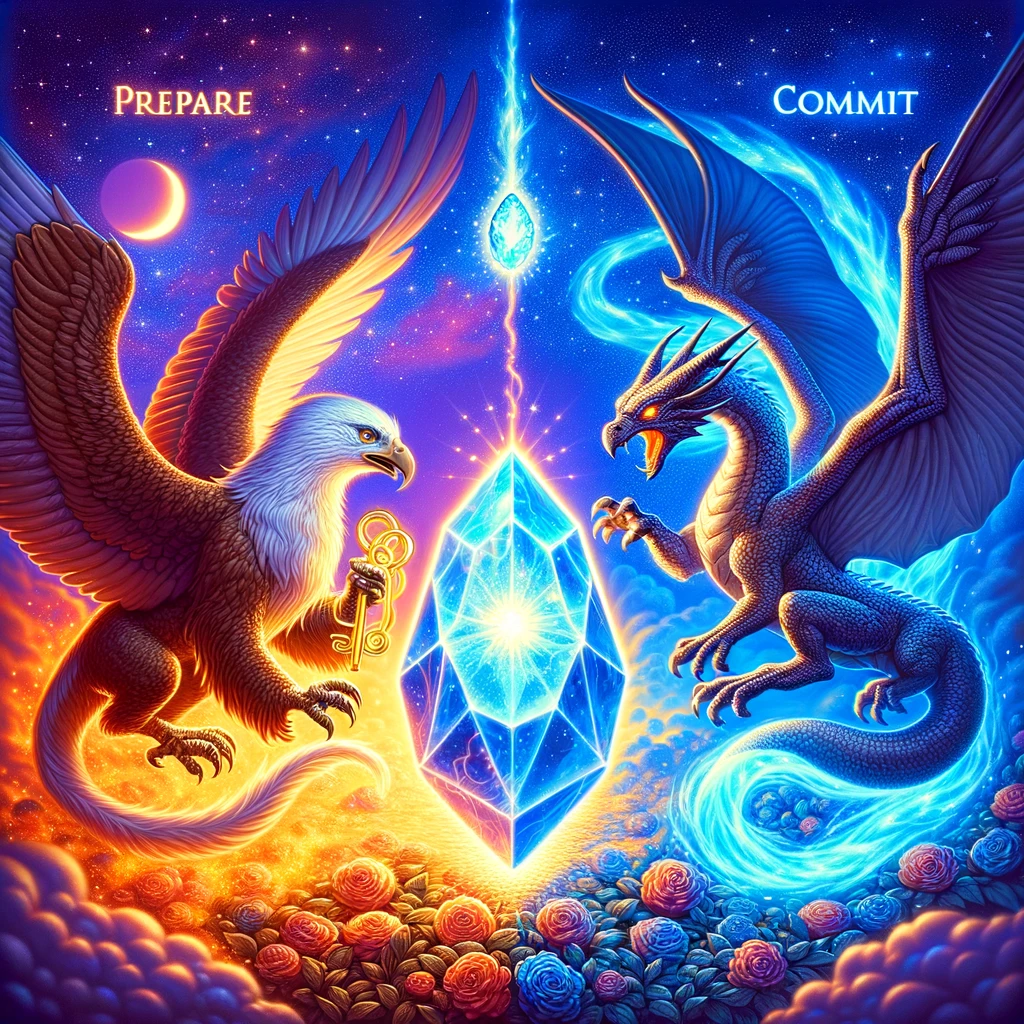 Two Phase Commit
Two-Phase Commit
Key Idea:  Add a new state, “PREPARED” to transactions

Indicates that a node has done the work for a transaction, and the decision to COMMIT/ABORT will be done by a coordinator

Once prepared, a node will not COMMIT or ABORT on its own
”Prepared” state must survive crashes
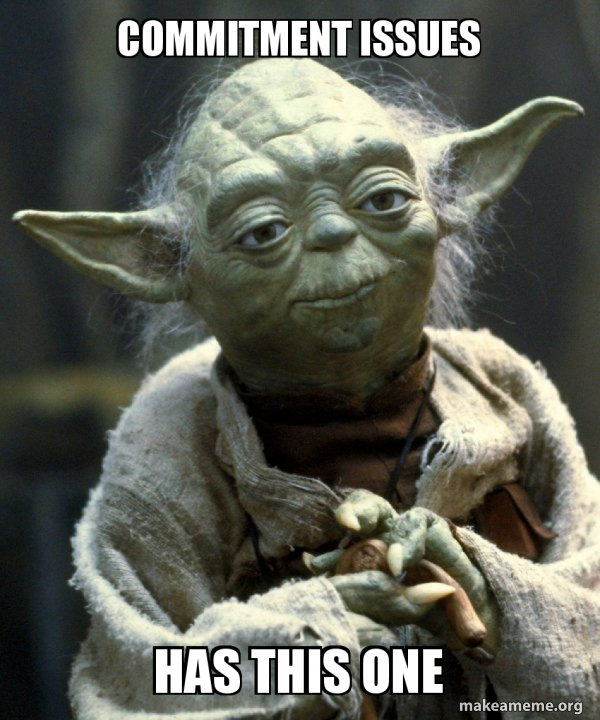 2PC Architecture
Worker 1
Prepare
Coordinator
…
Worker n
2PC Architecture
Worker 1
Vote yes/no
Coordinator
…
Worker n
2PC Architecture
Worker 1
Commit
If all
yes
Coordinator
…
Worker n
Two-Phase Coordinator Overview
Log start of transaction
Execute transaction on worker nodes
PREPARE each worker
Once workers are all prepared, log transaction commit
Commit each worker
Log DONE, so we know all transactions are done

(If one of the workers fails to prepare, abort each worker)
This commits the transaction
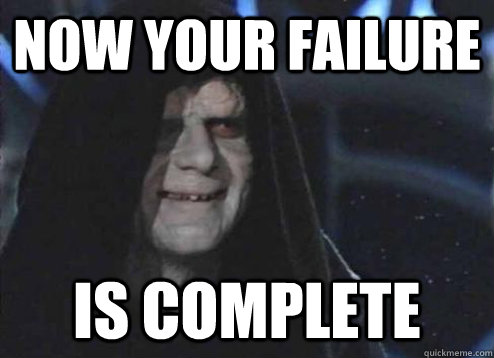 What If Coordinator Crashes/Fails?
Log tells us which transactions were running
If before Coordinator COMMIT, all workers should abort
Some may have prepared, some may not
(Workers may be asked to abort unprepared transactions)
If after Coordinator COMMIT, but not DONE all workers should commit
Some may have committed, some may not
(Workers must be asked to commit transactions again)
What Happens in Worker PREPARE?
Because PREPAREd state is not committed, a worker must:
Hold locks until COMMIT or ABORT
Be able to COMMIT / ABORT even if it crashes

Because PREPAREd state must survive a crash, a worker must
Log that it is prepared (before acknowledging the prepare to coord)
Recover back into the PREPAREd state (re-acquiring locks!)

Requires logging locked objects, and forcing log to disk before acknowledging PREPARE
Worker Recovery Process
Each worker has a recovery process that keeps track of the outcome of transactions running on the site
If a site is prepared and crashes, it needs to ask coordinator about the outcome of the transaction on recovery

This is not handled in our pseudocode, or Postgres
Would require a separate monitor for each DB
Two-phase commit protocol
FW = Force Write
Coordinator
Worker
1
PREPARE(T)
2
FW(PREPARE, T,locks,…)
VOTE(T,YES/NO)
3
4
Prepared worker’s wait to hear outcome from coord
Recover into prepared state and ask coord for outcome
If all yes
	FW(COMMIT)
Else
	FW(ABORT)
5
6
COMMIT/ABORT(T)
Worker can forget about transaction at this point
Coord must remember outcome
until all workers’s ack
FW(COMMIT/ABORT)
7
ACK
8
W(DONE), once all W’s ACK
Coord can forget about transaction at this point
Failure Cases
Coordinator crashes before sending PREPARE

Coord – will recover, abort transaction just as in normal recovery, discarding all state

Worker – can safely abort; 
Add recovery process that polls coordinator for status of outstanding txns
Coord, which has no record of txn, will tell worker to abort
Coordinator
Worker
1
PREPARE(T)
2
FW(PREPARE)
VOTE(T,YES/NO)
3
4
FW(COMMIT/ABORT)
5
COMMIT/ABORT(T)
6
FW(COMMIT/ABORT)
7
ACK
8
W(DONE), once all W’s ACK
Failure Cases
Coordinator
Worker
(2) Worker crashes before receiving PREPARE

Coord – will never hear reply, will abort
Worker – will recover, rollback txn during recovery
1
PREPARE(T)
2
FW(PREPARE)
VOTE(T,YES/NO)
3
4
FW(COMMIT/ABORT)
5
COMMIT/ABORT(T)
6
FW(COMMIT/ABORT)
7
ACK
8
W(DONE), once all W’s ACK
Failure Cases
(3) Worker crashes after PREPARE
Must determine outcome from coord:
Two cases
It already sent its vote, and coord is waiting for an ack -- thus,  worker can learn fate by contacting coord
It didn't send its vote, in which case coord may or may not have timed out.  
If it has not timed out, it can vote. 
If it has timed out, it must have aborted, and will tell the worker this.
Coordinator
Worker
1
PREPARE(T)
2
FW(PREPARE)
VOTE(T,YES/NO)
3
4
FW(COMMIT/ABORT)
5
COMMIT/ABORT(T)
6
FW(COMMIT/ABORT)
7
ACK
8
W(DONE), once all W’s ACK
Failure Cases
Coordinator
Worker
(4) Coordinator crashes before receiving all votes
Coord aborts during recovery, informs workers

Note that workers who have prepared must wait for coordinator to restart to hear outcome
1
PREPARE(T)
2
FW(PREPARE)
VOTE(T,YES/NO)
3
4
FW(COMMIT/ABORT)
5
COMMIT/ABORT(T)
6
FW(COMMIT/ABORT)
7
ACK
8
W(DONE), once all W’s ACK
Failure Cases
Coordinator
Worker
(5) Coordinator crashes after writing COMMIT

No DONE record;  coordinator sends commits to all workers

Workers must wait to hear outcome
1
PREPARE(T)
2
FW(PREPARE)
VOTE(T,YES/NO)
3
4
FW(COMMIT/ABORT)
5
COMMIT/ABORT(T)
6
FW(COMMIT/ABORT)
7
ACK
8
W(DONE), once all W’s ACK
Failure Cases
Coordinator
Worker
(6) Worker crashes before receiving COMMIT / ABORT

Upon recovery, recovery process polls for outcome.
Since coordinator has not received ACK, it still knows state.
1
PREPARE(T)
2
FW(PREPARE)
VOTE(T,YES/NO)
3
4
FW(COMMIT/ABORT)
5
COMMIT/ABORT(T)
6
FW(COMMIT/ABORT)
7
ACK
8
W(DONE), once all W’s ACK
Failure Cases
Coordinator
Worker
(7) Worker crashed after writing COMMIT record, before ACKing.  

Worker will recover, transaction will be committed.  Coordinator will periodically send a  COMMIT message, which worker will ACK without writing any additional state.
1
PREPARE(T)
2
FW(PREPARE)
VOTE(T,YES/NO)
3
4
FW(COMMIT/ABORT)
5
COMMIT/ABORT(T)
6
FW(COMMIT/ABORT)
7
ACK
8
W(DONE), once all W’s ACK
Failure Cases
Coordinator
Worker
(8) COORD Crashed after receiving some ACKs.

COORD will send COMMIT/ABORT to all workers, who will ACK.
1
PREPARE(T)
2
FW(PREPARE)
VOTE(T,YES/NO)
3
4
FW(COMMIT/ABORT)
5
COMMIT/ABORT(T)
6
FW(COMMIT/ABORT)
7
ACK
8
W(DONE), once all W’s ACK
Clicker
Suppose you have the following worker log, and the worker crashes and comes online
	
	W X T1
	W Y T2
	W Z T3
	PREPARE T1
	PREPARE T2
	COMMIT T1
For each transaction, list is its outcome unknown, committed, or aborted?

T1 committed, T2 unknown, T3 unknown
T1 committed ,T2 aborted, T3 aborted
T1 committed, T2 unknown, T3 aborted
T1 committed, T2 aborted, T3 unknown
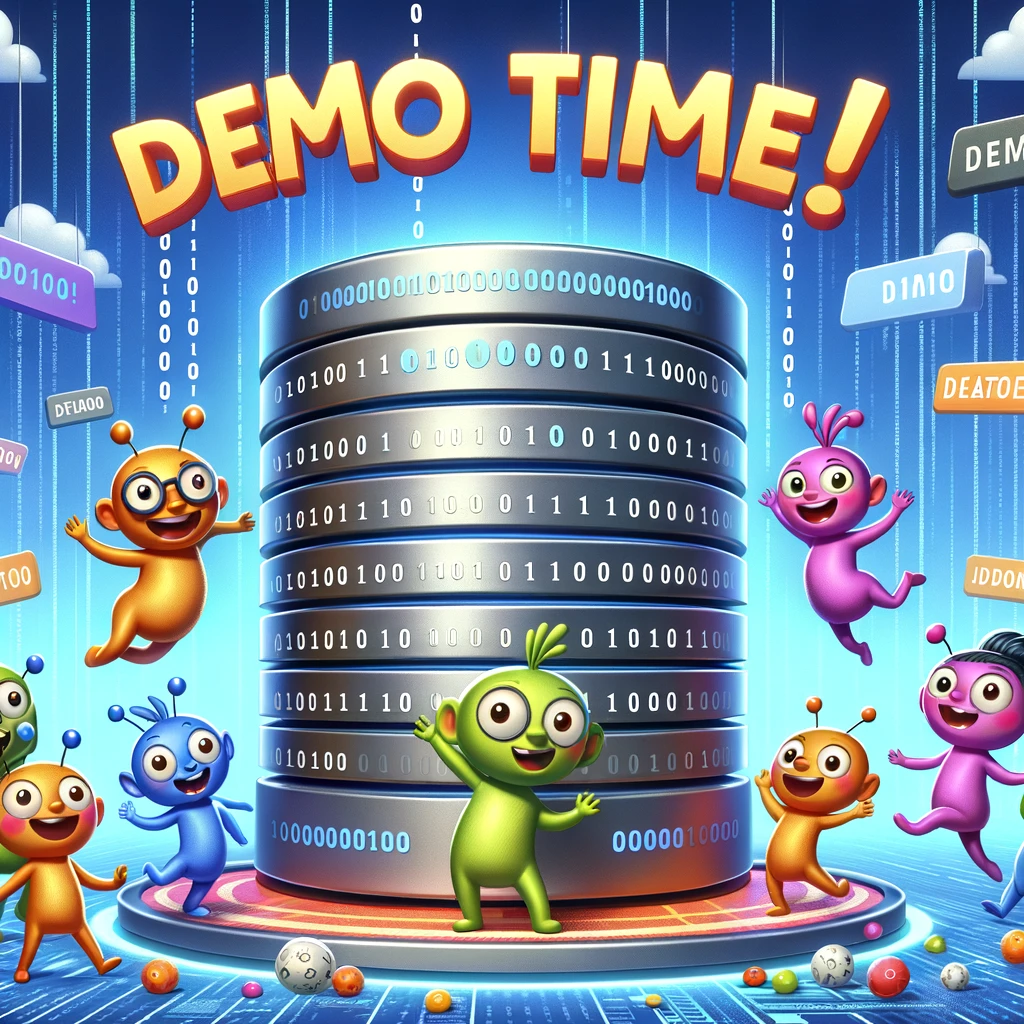 Postgres Demo
Coordinator Code
Logger:
def start_coord_txn(self):
        cur_tid = self.tid
        self.log(cur_tid, 'START')
        self.tid = self.tid + 1
        return cur_tid
all_prepared = True
#log START, get TID
tid = logger.start_coord_txn() 
for worker in workers:
    logger.start_worker_txn(worker, tid)
    do_work(worker)
    result = logger.prepare(worker, tid)
    all_prepared = all_prepared & result

if (all_prepared):
    logger.log(tid,"COMMIT")
else:
    logger.log(tid,"ABORT")

for worker in workers:
    if (all_prepared):
        logger.commit(worker, tid)  
    else:
        logger.abort(worker, tid)

logger.log(tid,"DONE")
FW
def start_worker_txn(self, cursor, tid):
        cursor.execute("BEGIN TRANSACTION")
    def prepare(self, cursor, tid):
        try:
            cursor.execute ("prepare transaction 			'%s’”%(t_name%(tid)))
            return True
        except psycopg2.DatabaseError as error:
            return False

    def commit(self, cursor, tid):
   	cursor.execute ("commit prepared 
			'%s’”%(t_name%(tid)))
RT
FW
RT
FW (W?)
Recovery Code
def recover(self):
        to_abort = []
        to_commit = []
        max_tid = 0
        for (tid,cmd) in self.log_lines():
            if cmd == 'START':
                to_abort.append(tid)
                max_tid = max(self.tid, tid)
            if cmd == 'COMMIT':
                to_abort.remove(tid)
                to_commit.append(tid)
    #txns logged as 'ABORT' implicitly abort
            if cmd == 'DONE':
                if tid in to_abort:
                    to_abort.remove(tid)
                if tid in to_commit:
                    to_commit.remove(tid)
if (len(to_abort) > 0 or 
            len(to_commit) > 0):
            workers = self.get_workers()
            for txn in to_abort:
                for worker in workers:
                    self.abort(worker,txn)
                self.log(txn,'DONE')
            for txn in to_commit:
                for worker in workers:
                    self.commit(worker,txn)
                self.log(txn,'DONE')
            for worker in workers:
                worker.close()
        self.tid = max_tid + 1
Workers don’t send messages or run recovery process;  coordinator does all recovery
Read-only Workers
If a worker is read-only (RO), it can send a "READ VOTE" 
Doesn't need to write any log records
Can forget the  transaction after it votes

 Coord doesn't need to send ABORT/COMMIT to RO workers

If all workers are RO, no ABORT/COMMIT messages needed
Two Variants
Presumed Abort and Presumed Commit
Avoid some logging when transactions abort / commit
Presumed Abort
Notice that in the existing protocol, if a recovery process contacts coordinator, and coordinator has no info about transactions, it replies “abort”
In our recover() method, if coord finds no COMMIT/ABORT record, it aborts 

Implies we do not need to force writes for aborting transactions

Committing transactions are unchanged
Presumed Abort – if transaction aborts
Coordinator
Worker
PREPARE(T)
FW(PREPARE, T,locks,…)
VOTE(T,YES/NO)
If all yes
	FW(COMMIT)
Else
	FW(ABORT)
COMMIT/ABORT(T)
FW(COMMIT/ABORT)
ACK
W(DONE), once all W’s ACK
Presumed Abort – if transaction aborts
Coordinator
Worker
PREPARE(T)
FW(PREPARE, T,locks,…)
VOTE(T,YES/NO)
If all yes
	FW(COMMIT)
Else
	FW(ABORT) W(ABORT)
COMMIT/ABORT(T)
FW(COMMIT/ABORT)
ACK
W(DONE), once all S’s ACK
Presumed Abort – if transaction aborts
Coordinator
Worker
PREPARE(T)
FW(PREPARE, T,locks,…)
VOTE(T,YES/NO)
If all yes
	FW(COMMIT)
Else
	FW(ABORT) W(ABORT)
COMMIT/ABORT(T)
FW(COMMIT/ABORT)
W(ABORT)
ACK
W(DONE), once all S’s ACK
Only in case of abort
Presumed commit – if transaction commits
Can’t just reply “COMMIT” in no information case
Suppose coord sends prepare messages, then crashes
Worker sends vote, doesn’t hear anything, re-requests
Eventually coord recovers, rolls back, and replies “COMMIT” (because it has no information about txn)
Soln:  prior to sending prepare, coord force writes an additional “BEGIN COMMIT” records with a list of all workers
If it crashes prior to writing COMMIT/ABORT, it can restart commit process, contact workers, collecting votes and sending outcomes
Adds an additional write on coord, but allows worker COMMIT to be an async write
Can’t implement in our code since we don’t control worker
Presumed commit – if transaction commits
Coordinator
Worker
PREPARE(T)
FW(PREPARE, T,locks,…)
VOTE(T,YES/NO)
FW(COMMIT)
COMMIT
FW(COMMIT)
ACK
W(DONE), once all W’s ACK
Presumed commit – if transaction commits
Coordinator
Worker
FW(BEGIN COMMIT, worker list)
PREPARE(T)
FW(PREPARE, T,locks,…)
VOTE(T,YES/NO)
FW(COMMIT)
COMMIT
FW(COMMIT)
ACK
W(DONE), once all W’s ACK
Presumed commit – if transaction commits
Coordinator
Worker
FW(BEGIN COMMIT, worker list)
PREPARE(T)
FW(PREPARE, T,locks,…)
VOTE(T,YES/NO)
W(COMMIT)
COMMIT
FW(COMMIT)
ACK
W(DONE), once all W’s ACK
Presumed commit – if transaction commits
Coordinator
Worker
FW(BEGIN COMMIT, worker list)
PREPARE(T)
FW(PREPARE, T,locks,…)
VOTE(T,YES/NO)
W(COMMIT)
COMMIT
W(COMMIT)
ACK
W(DONE), once all W’s ACK
Presumed commit – if transaction commits
Coordinator
Worker
FW(BEGIN COMMIT, worker list)
PREPARE(T)
FW(PREPARE, T,locks,…)
VOTE(T,YES/NO)
W(COMMIT)
COMMIT
W(COMMIT)
Abort case still retains all writes of regular protocol
Summary: Write/Message Complexity
W = Write
F = Force Write
M = Message
Messages for committing transaction 

		Coord			Worker 
		Update or Read-only 	Update 		Read-Only 

Standard 	2W,1F,1M(R/O),2M(U) 	2W,2F,2M 	0W,0F,1M 

PA 		2W,1F,1M(R/O),2M(U) 	2W,2F,2M 	0W,0F,1M 

PC 		2W,1F,1M(R/O),2M(U) 	2W,1F,1M 	0W,0F,1M
PA only helps in abort cases (not this one)
PC costs more writes on coord, but has fewer writes on workers
2PC – Problems
2 network round trips + synchronous logging  high overheads
Particularly when Coord and Worker are far apart, i.e., in different data centers

If Coord fails, Workers must wait, or somehow choose a new coordinator

If Coord + 1 Worker fail, no way to recover
Coord may have told failed Worker about outcome, it may have exposed results

2PC sacrifices availability of system for consistency
2PC is probably not a good choice in a wide-area distributed setting
	Due to possibility of network failures, and wide area latency

Alternatives:  use a more complicated consensus protocol (e.g., Paxos), use deterministic execution, or relax consistency